TEMA 21 O FRANQUISMO POLÍTICA ECONÓMICA
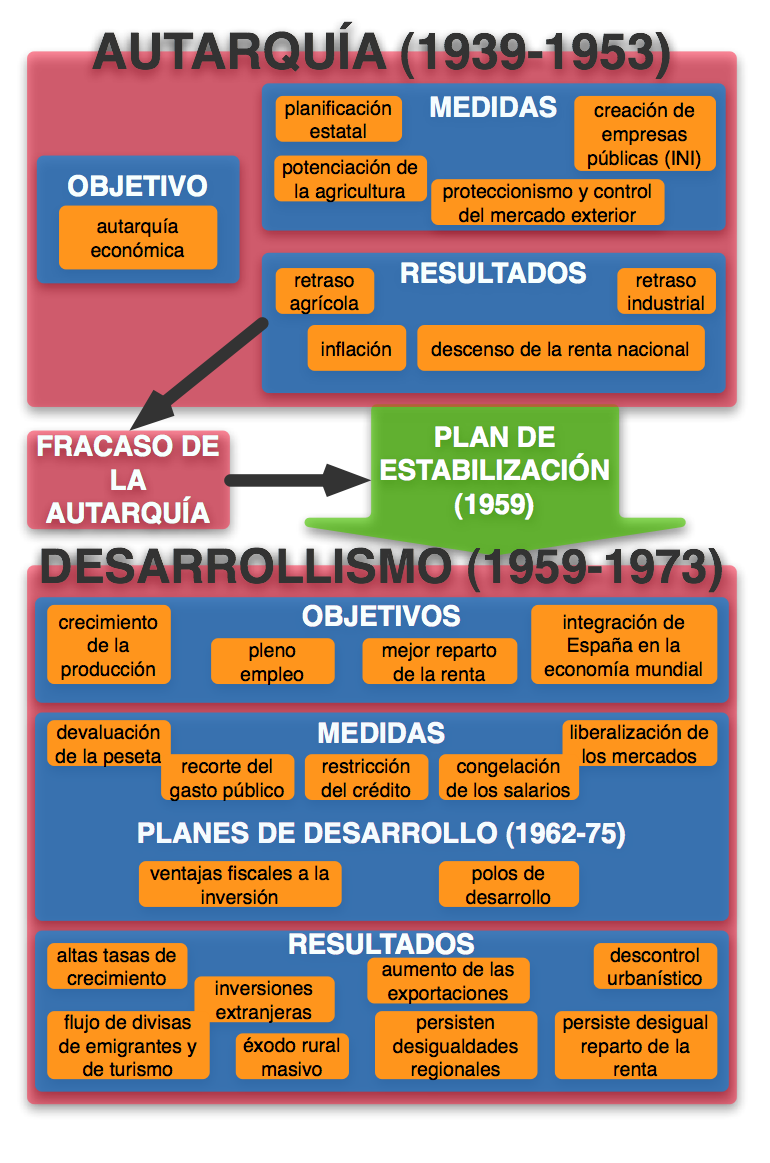 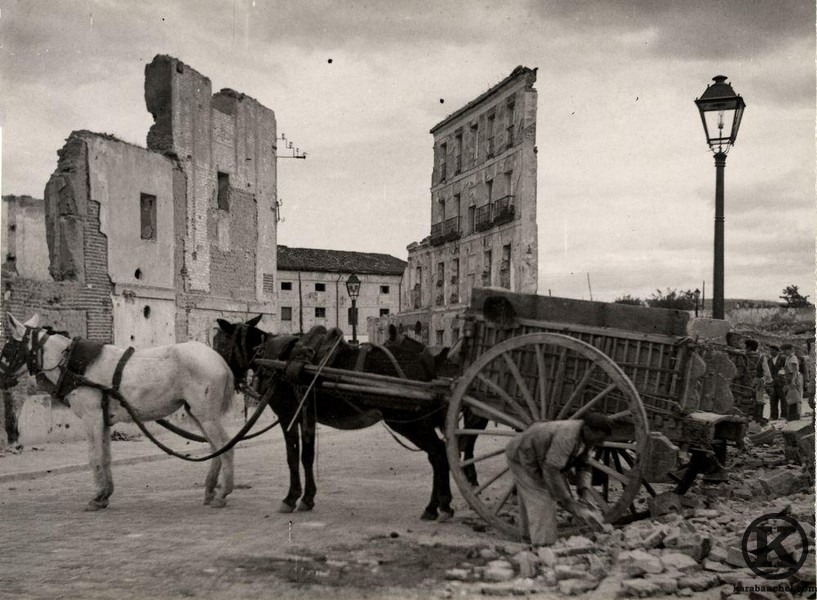 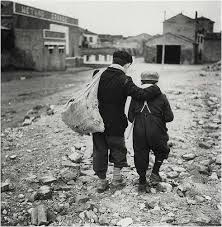 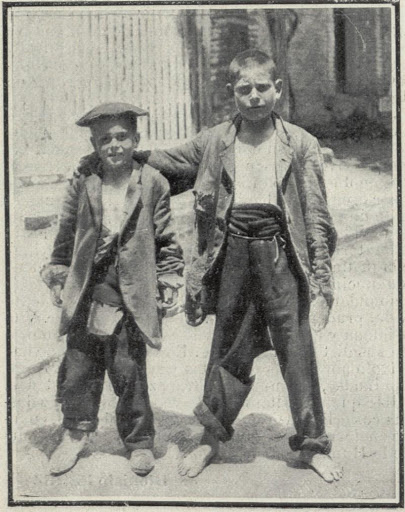 Nunha terra en ruínas trala guerra as condicións de vida van ser moi duras para a poboación, é unha época de fame e miseria para gran parte dela.
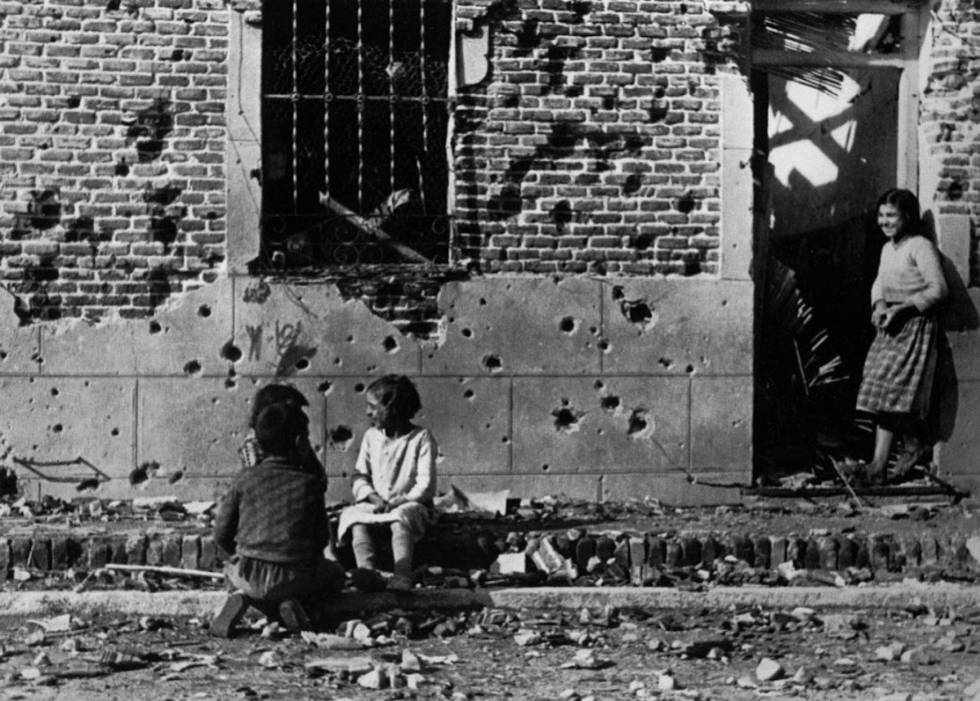 Moitas cidades severamente danadas polos combates albergan unha poboboación que vive entre os cascallos.
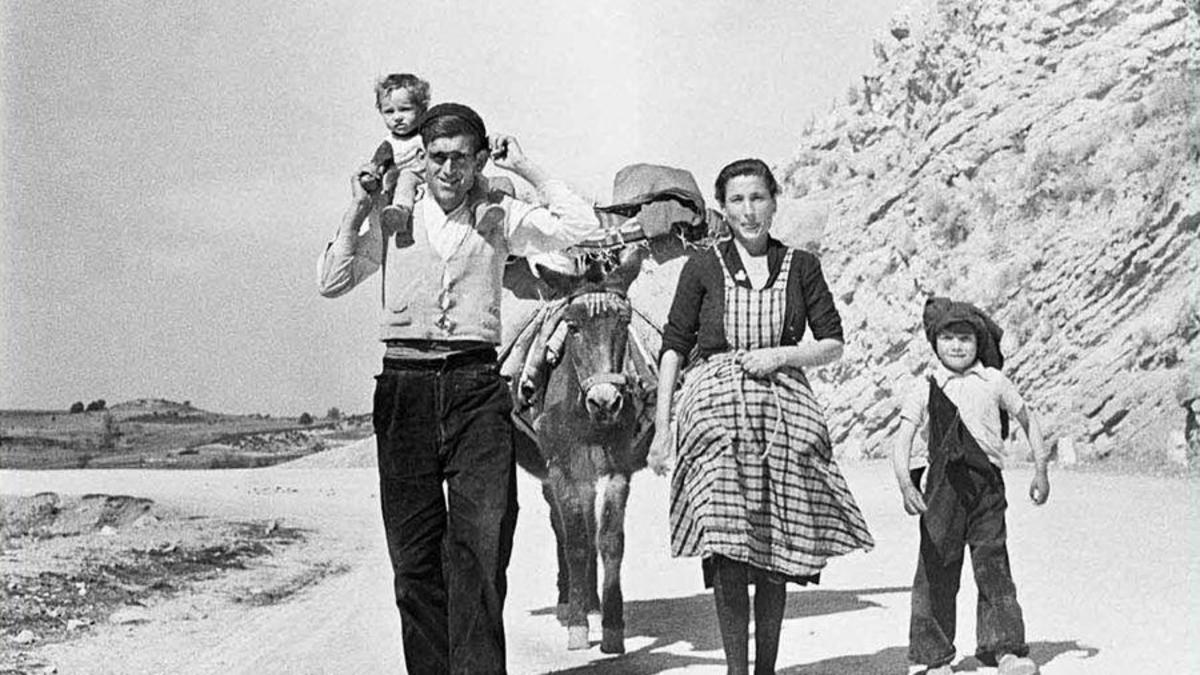 A situación non mellora gran cousa no entorno rural, as carencias de todo tipo son a nota predominante.
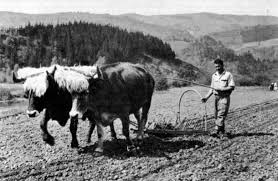 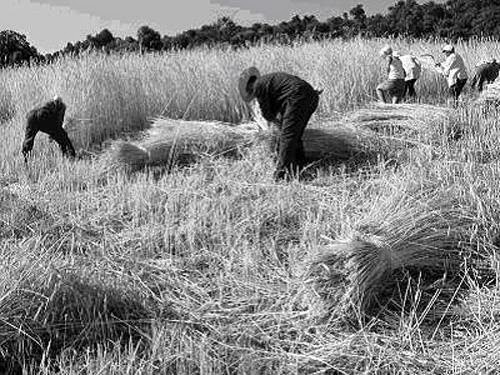 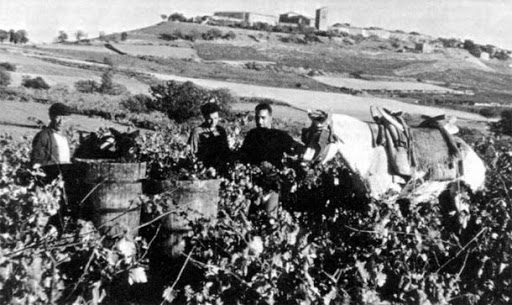 A agricultura é anticuada e rudimentaria, escasean os fertilizantes e a produtividade é baixa o cal provoca problemas de abastecemento.
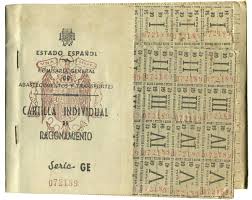 A escaseza obriga a racionar . Ó longo desta etapa establecéronse diferentes tipos de cartillas segundo xénero, idade ou profesións.
Os produtos eran poucos e de mala calidade. O racionamento persistiu ata 1952.
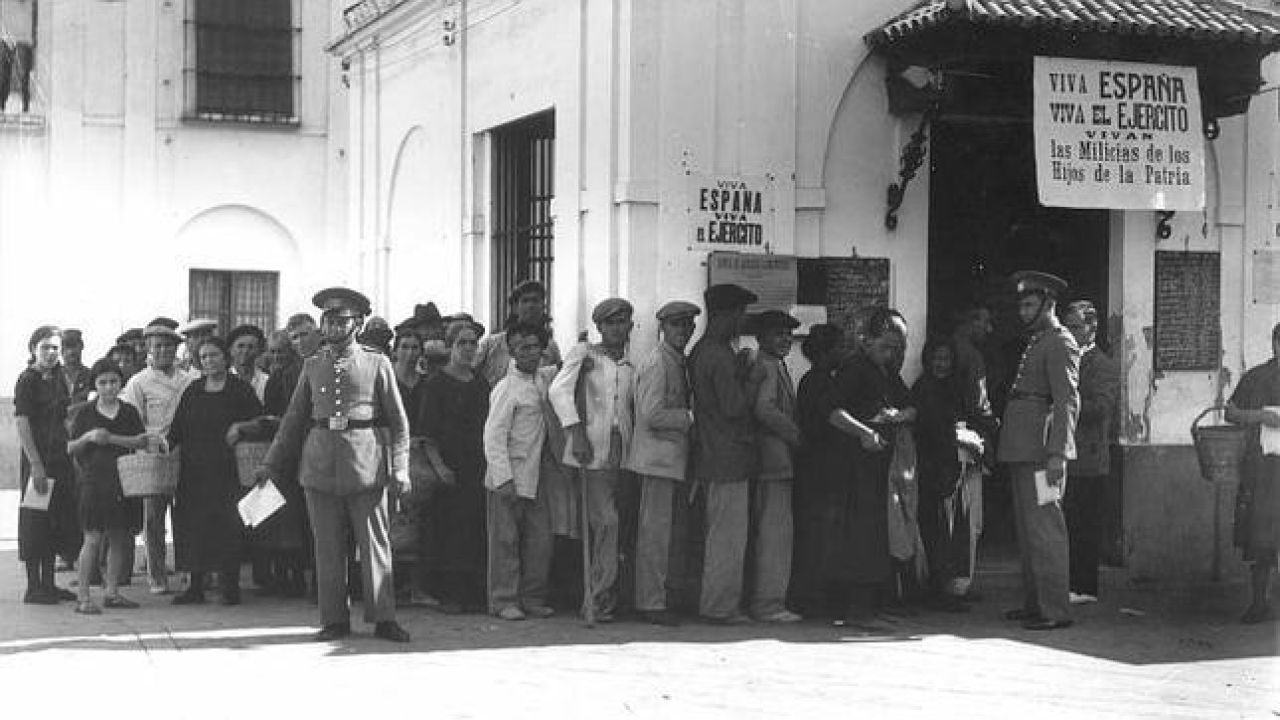 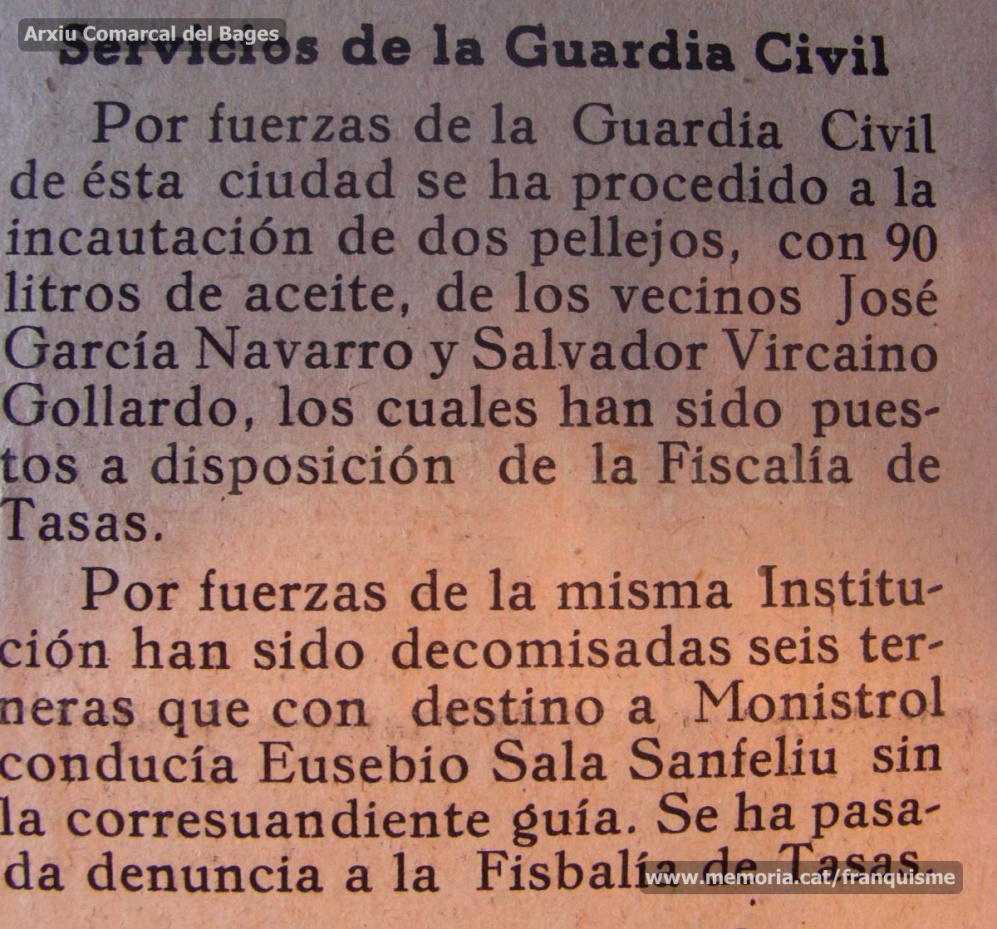 Aflora o mercado negro, o “estraperlo”, pódense conseguir produtos ilegalmente saltándose o racionamento, iso si, a altos prezos.  A carne, un auténtico luxo, queda ó alcance de poucos. Nesta época nace a expresión “dar gato por lebre” que significa literalmente iso.
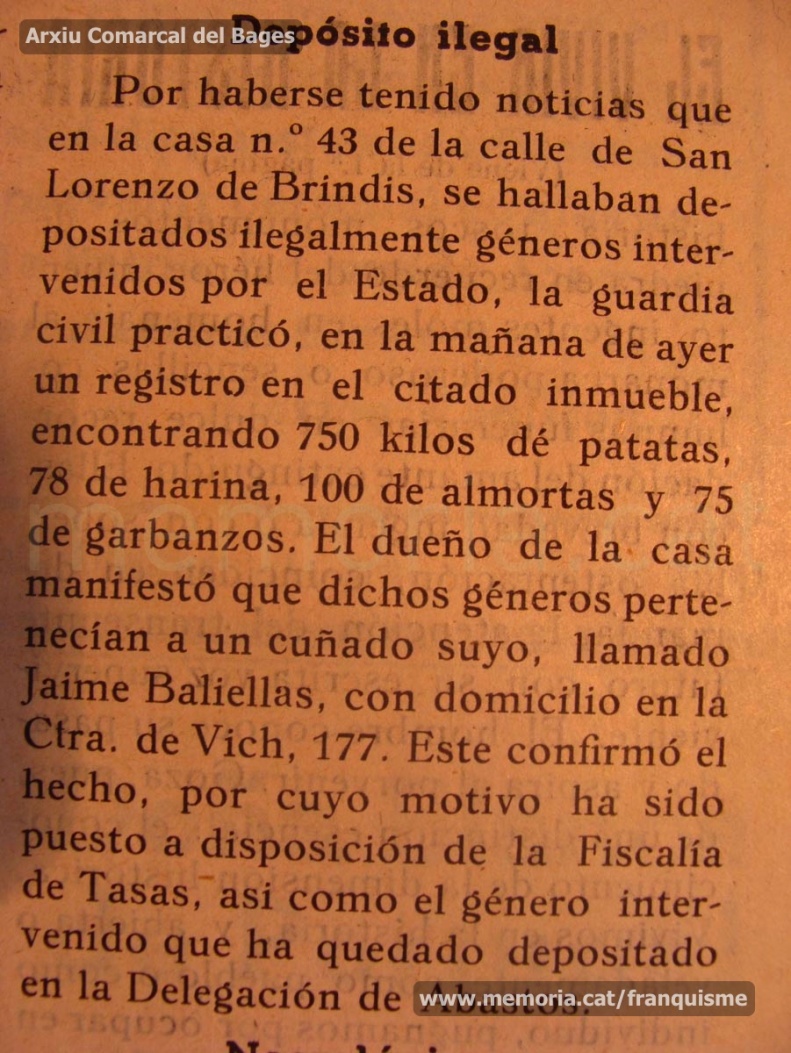 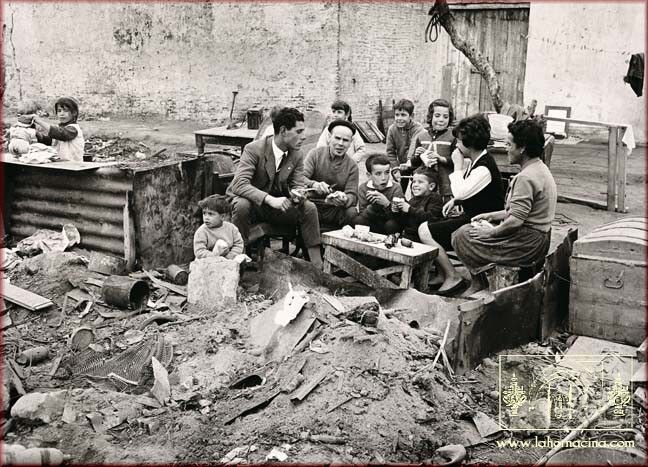 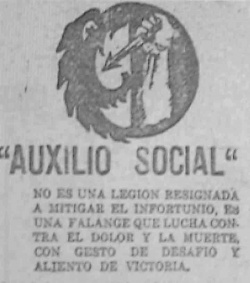 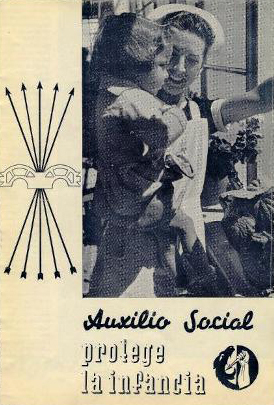 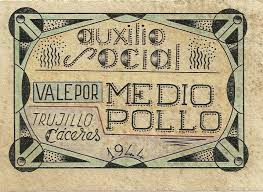 Controlado por falanxe o Auxilio Social será unha institución de caridade creada para socorrer ós famentos.
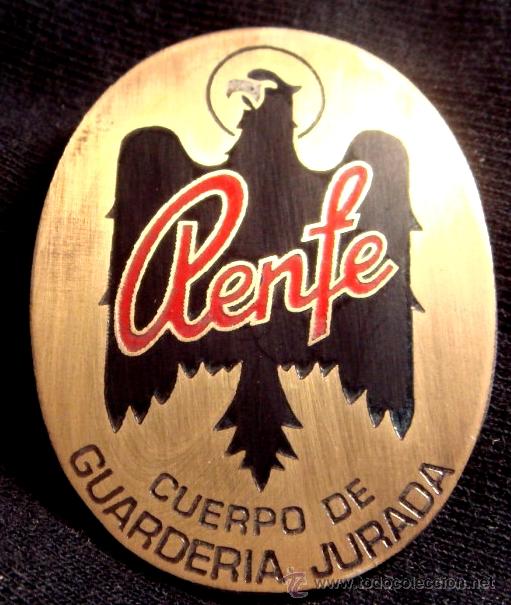 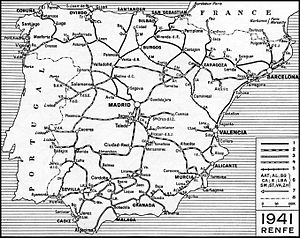 No sector de transportes, fundamental, destaca a creación da RENFE.
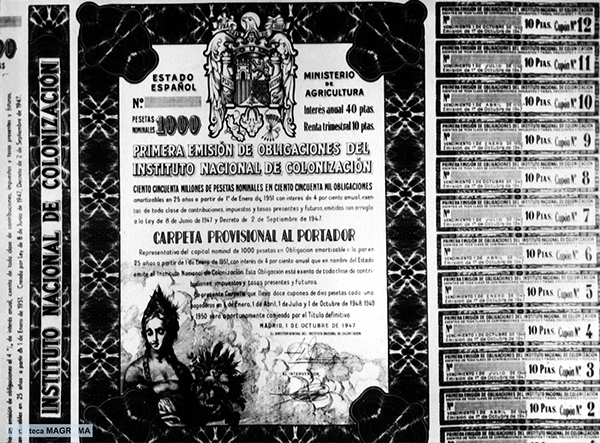 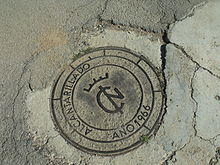 Para corrixir a situación créanse organismos como o Instituto Nacional de Colonización e o INI. Apróbase a Lei de Concentración parcelaria e plans integrais para poñer en cultivo novas terras de regadío. Unha das obsesións de Franco era a loita contra a pertinaz seca.
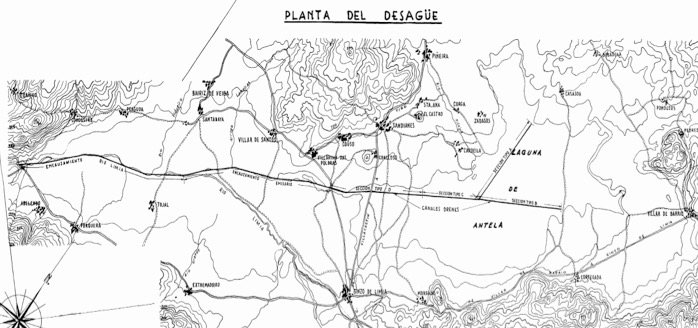 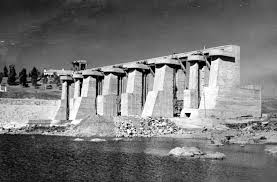 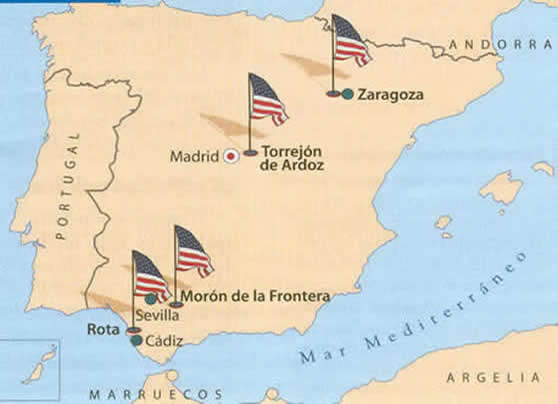 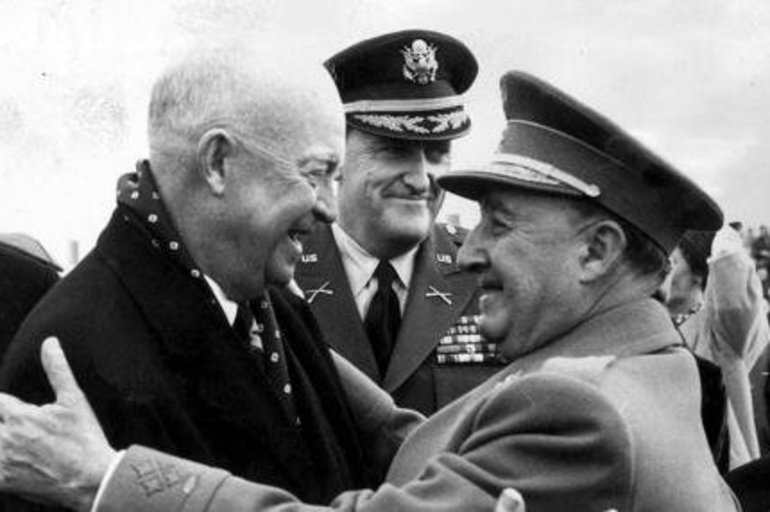 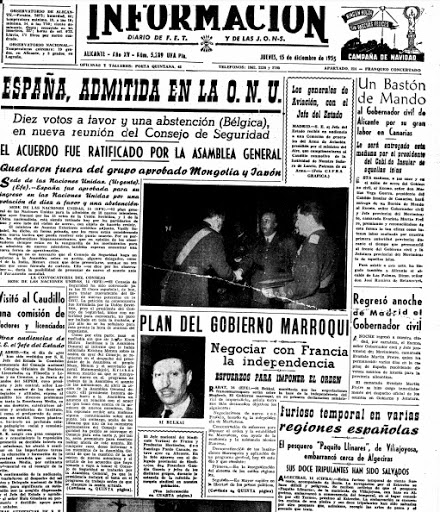 A partir do anos 50 as portas ábrense no exterior ó Réxime.  EE.UU.  O Vaticano e A mesma ONU dan a súa aceptación. Comeza unha nova etapa.
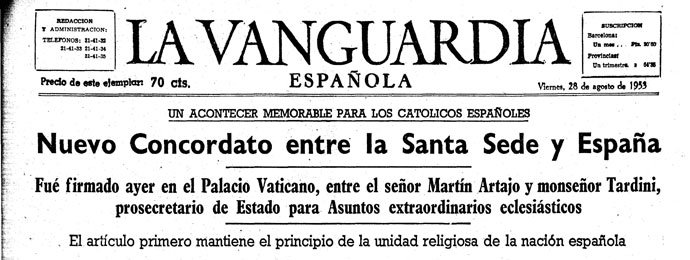 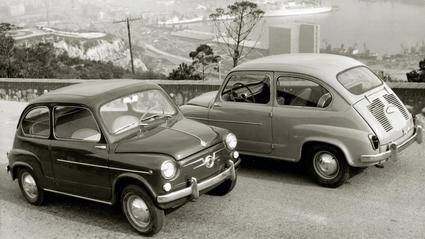 Séntanse as bases duna pequena industria, destaca a creación de SEAT.
A partir de 1960 prodúcese unha forte emigración tanto do campo á cidade como ó estranxeiro.
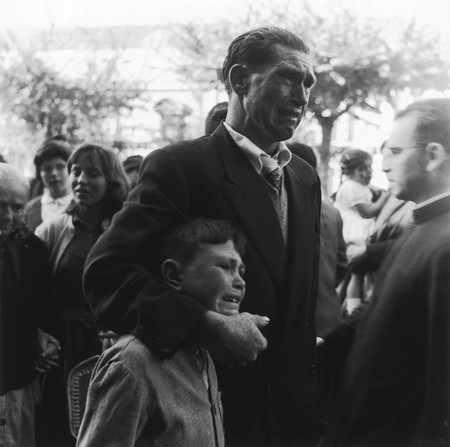 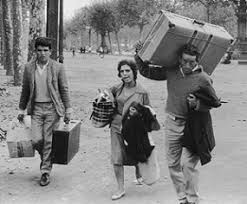 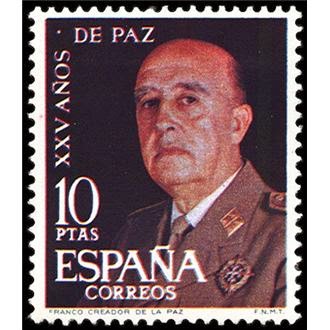 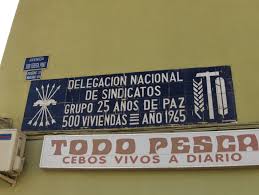 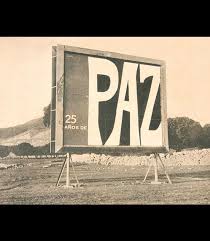 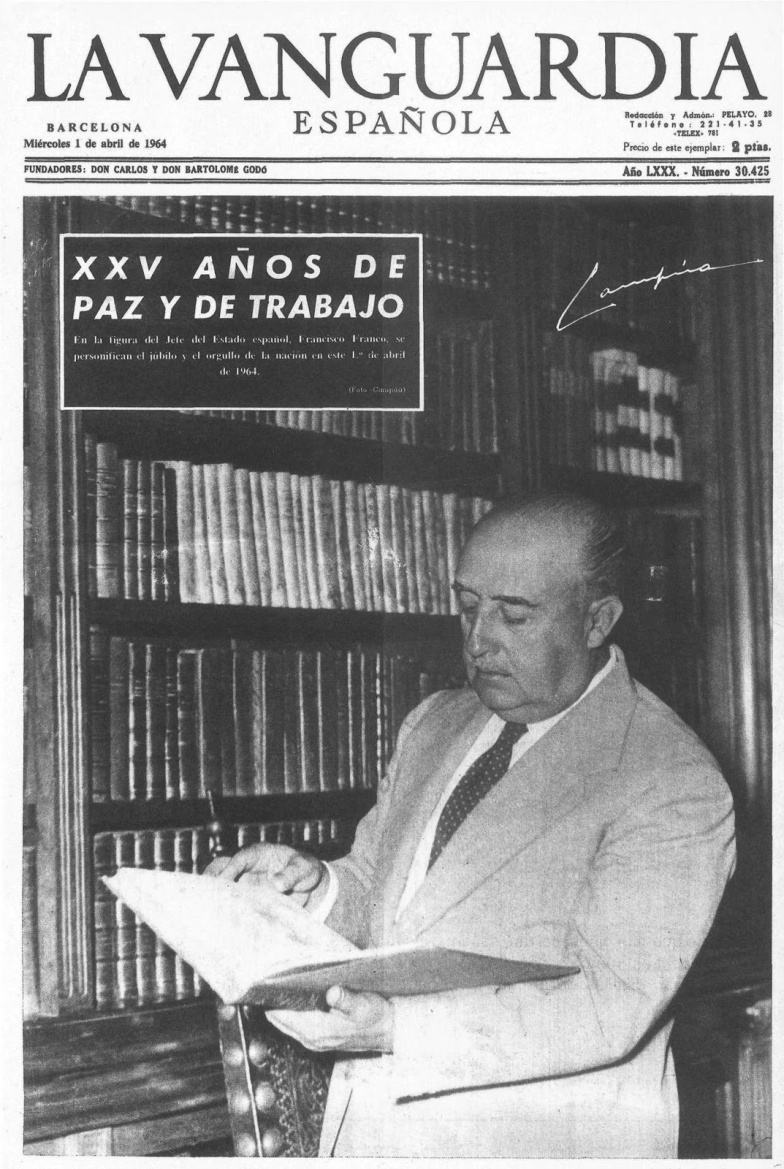 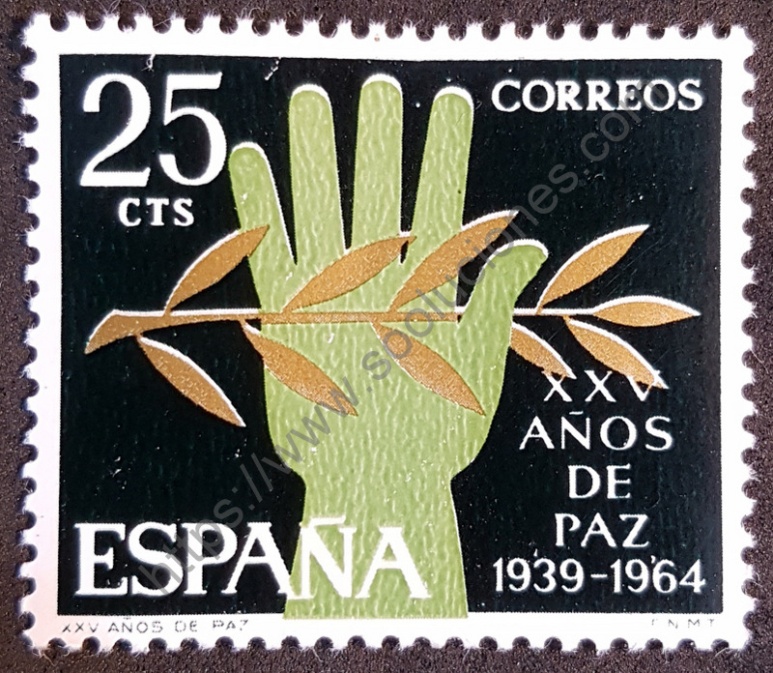 En 1964 Franco celebra as súas “vodas de prata” no poder. O Réxime bota o resto nunha gran campaña publicitaria autolaudatoria.
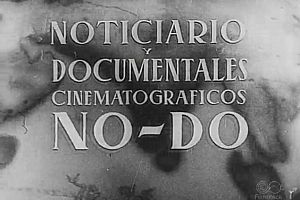 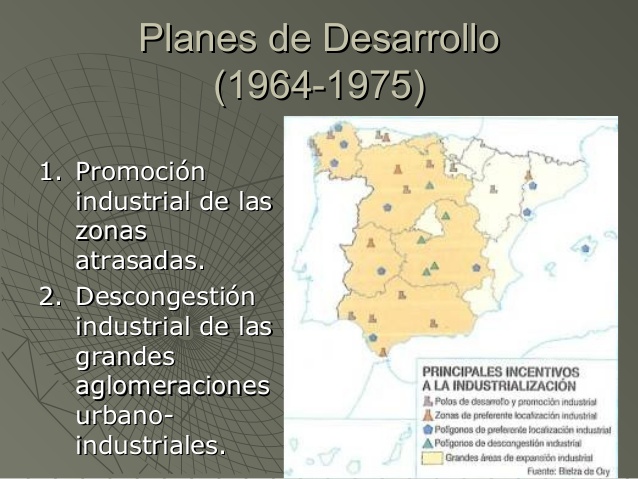 Os plans de desenvolvemento intentan  reactivar a economía das zonas máis atrasadas. O turismo convértese nunha gran fonte de ingresos
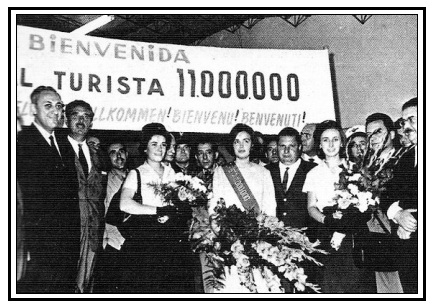 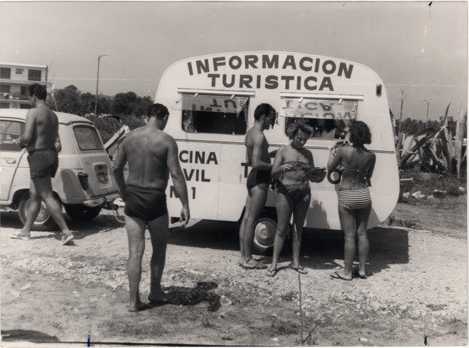 A crise do petróleo de 1973, coa suba dos prezos dos seus derivados provocou unha inflación e rematou coa etapa de “desarrollismo” español.
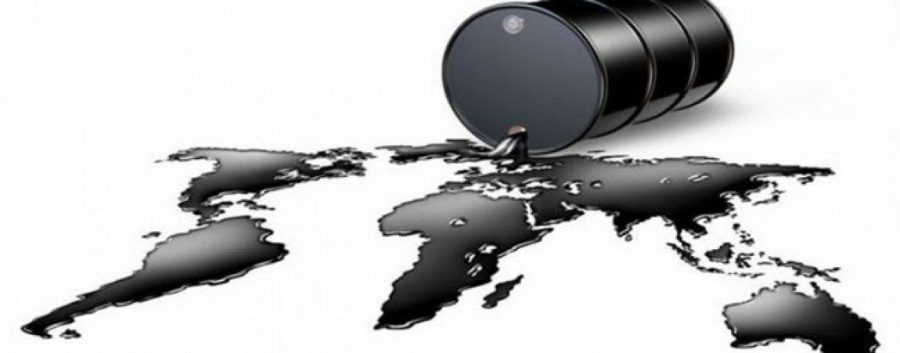